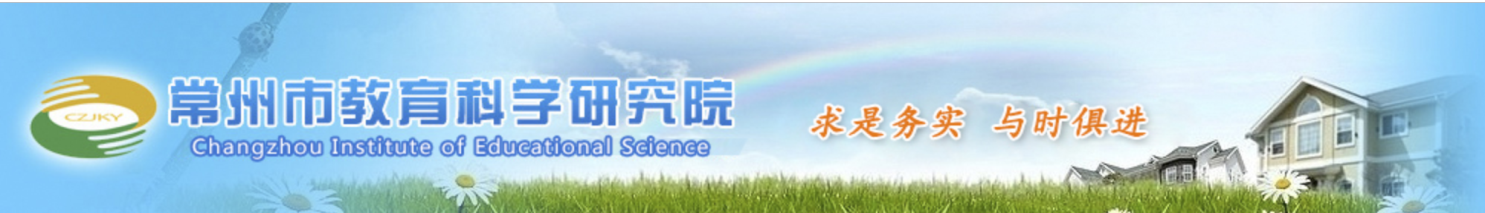 常州市新高考
线上研修活动
2021
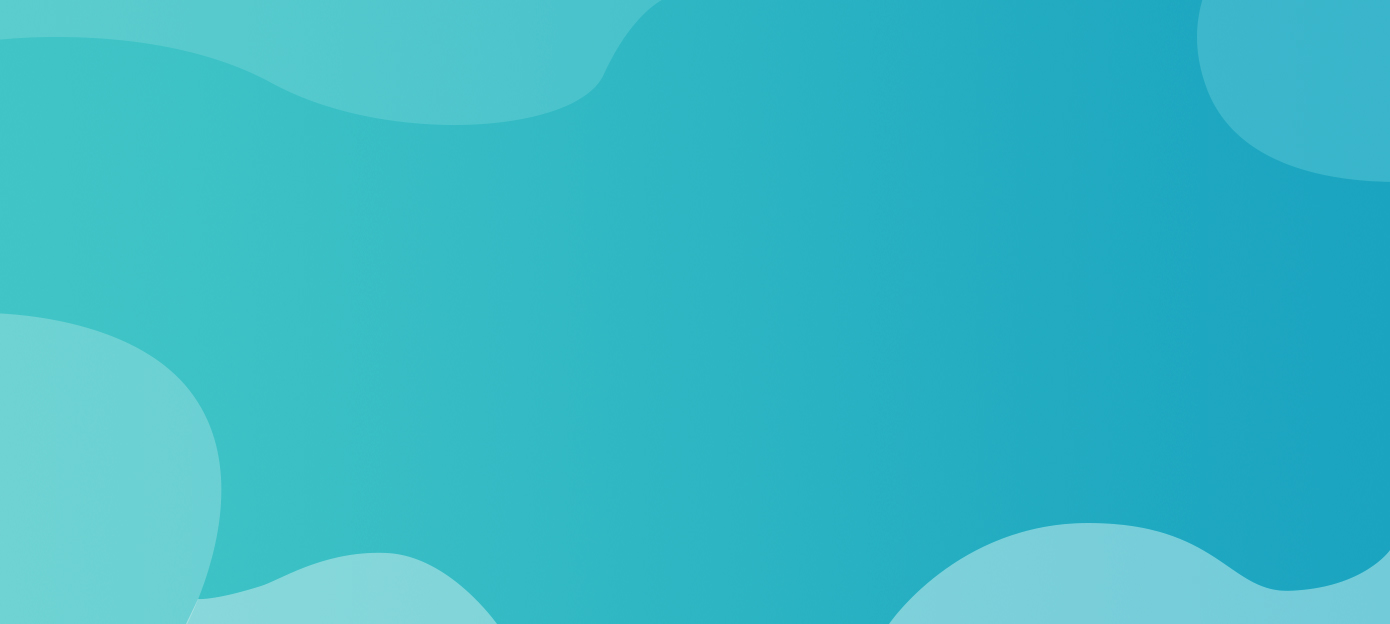 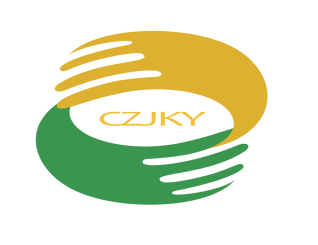 常州市新高考线上研修活动
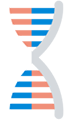 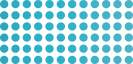 图式理论与语篇教学
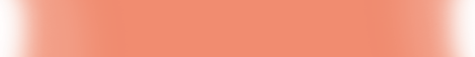 讲师团成员：查君蕾  江苏省横林高级中学
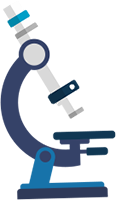 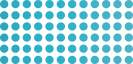 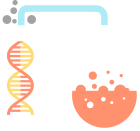 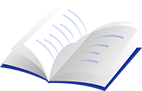 How to teach reading in Senior Three?
Time pressing 
Schedule tight
Students exhausted 
Exams always around the corner
The Value of Science
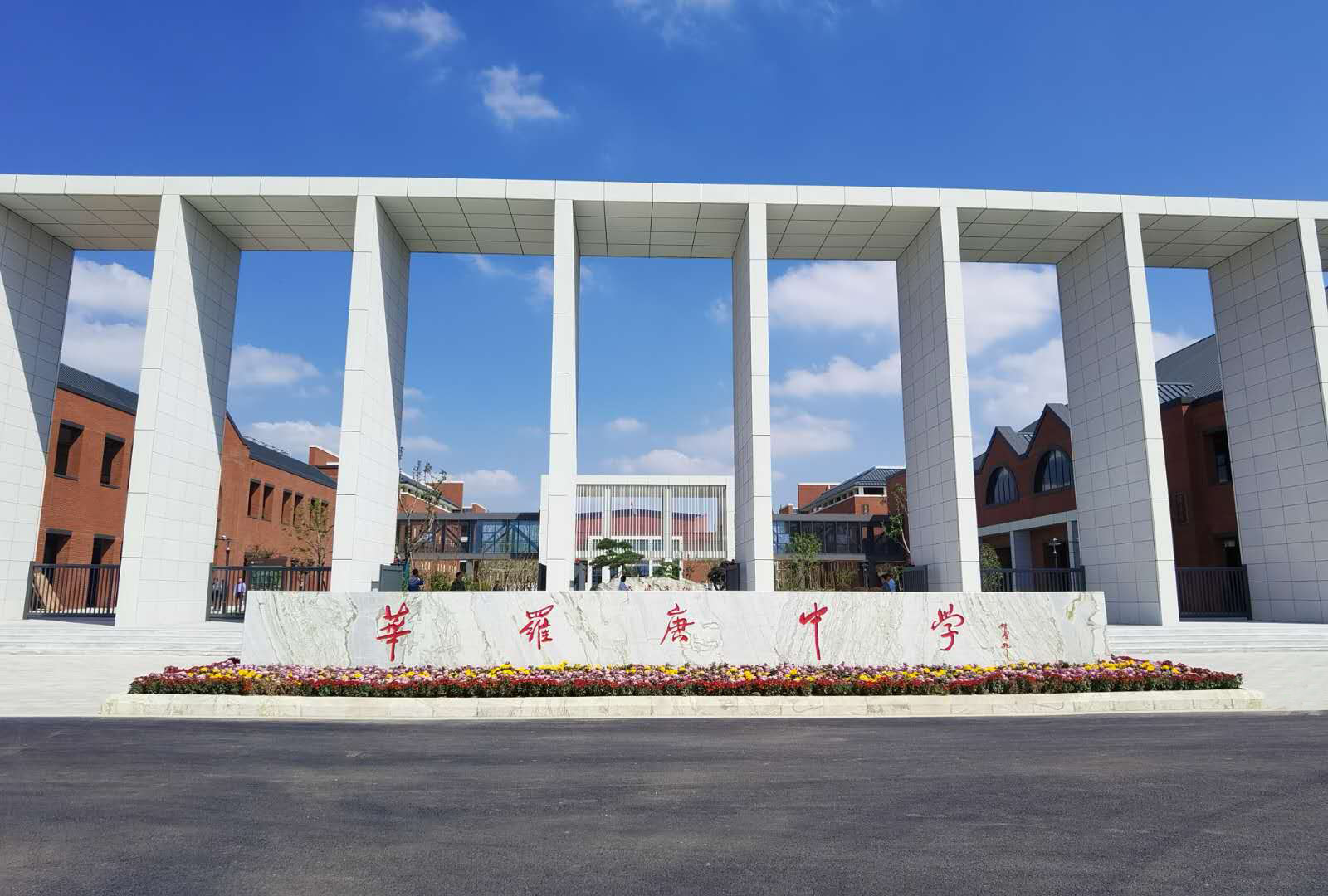 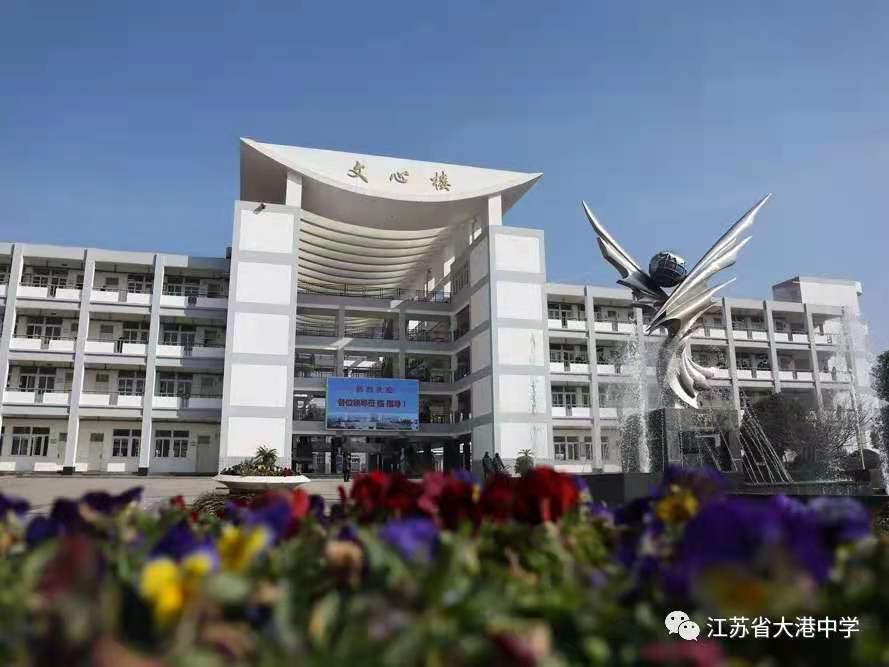 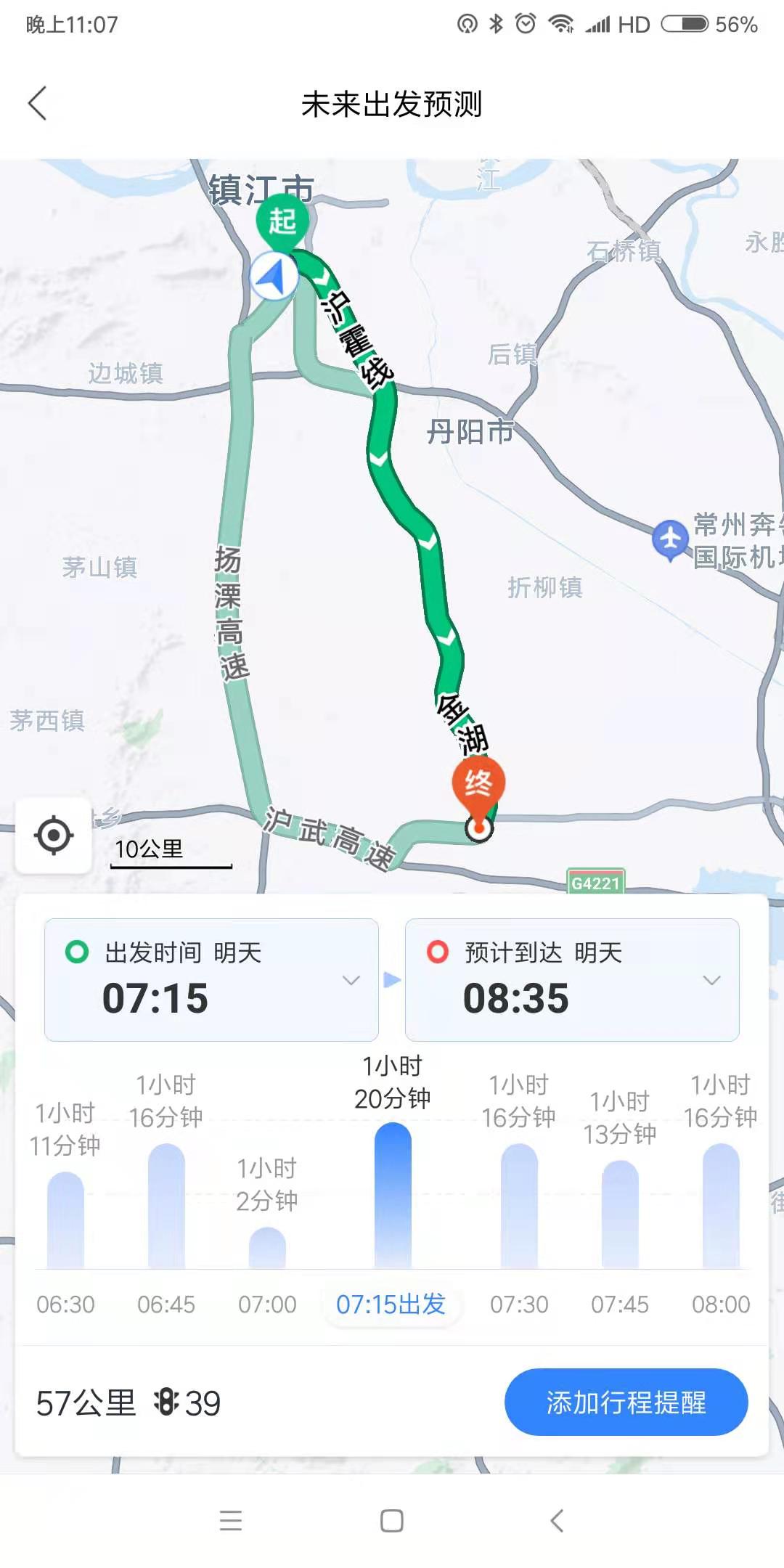 Welcome to my class!
Zhu Dan
Dagang High School
Zhenjiang
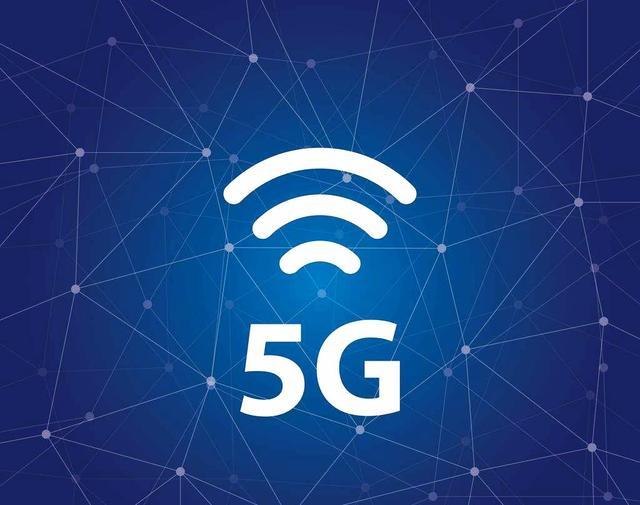 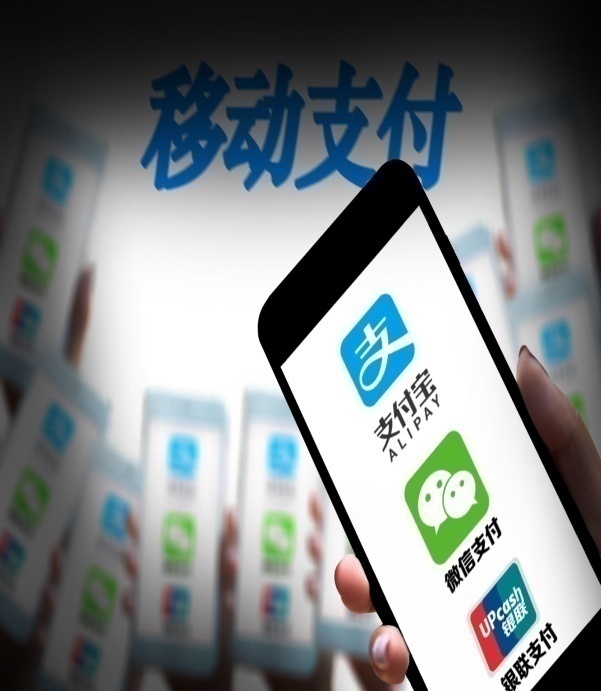 The Value of Science
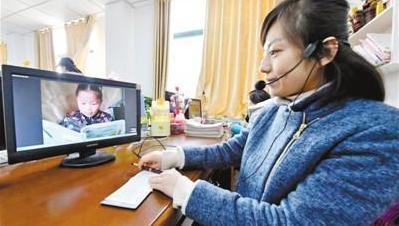 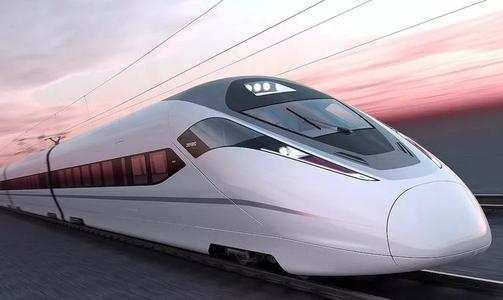 Manhattan Project
atomic bomb
Richard Feynman
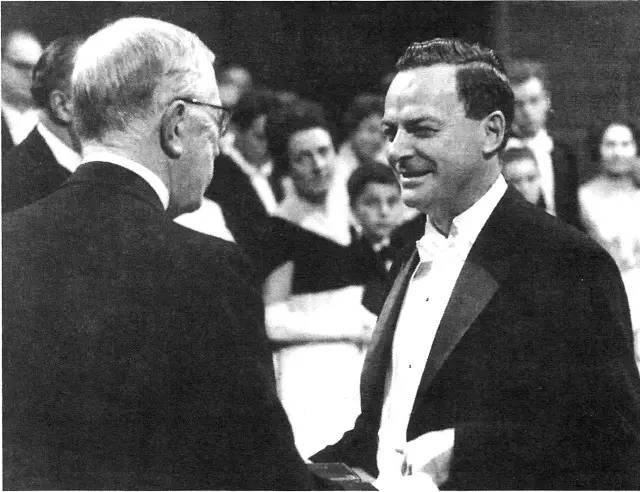 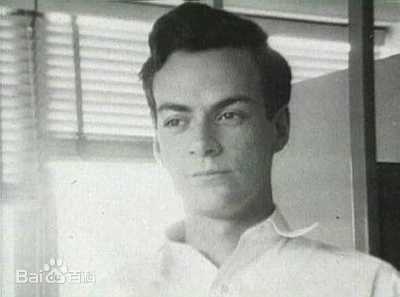 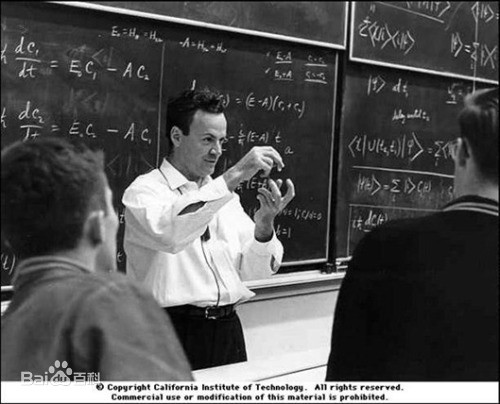 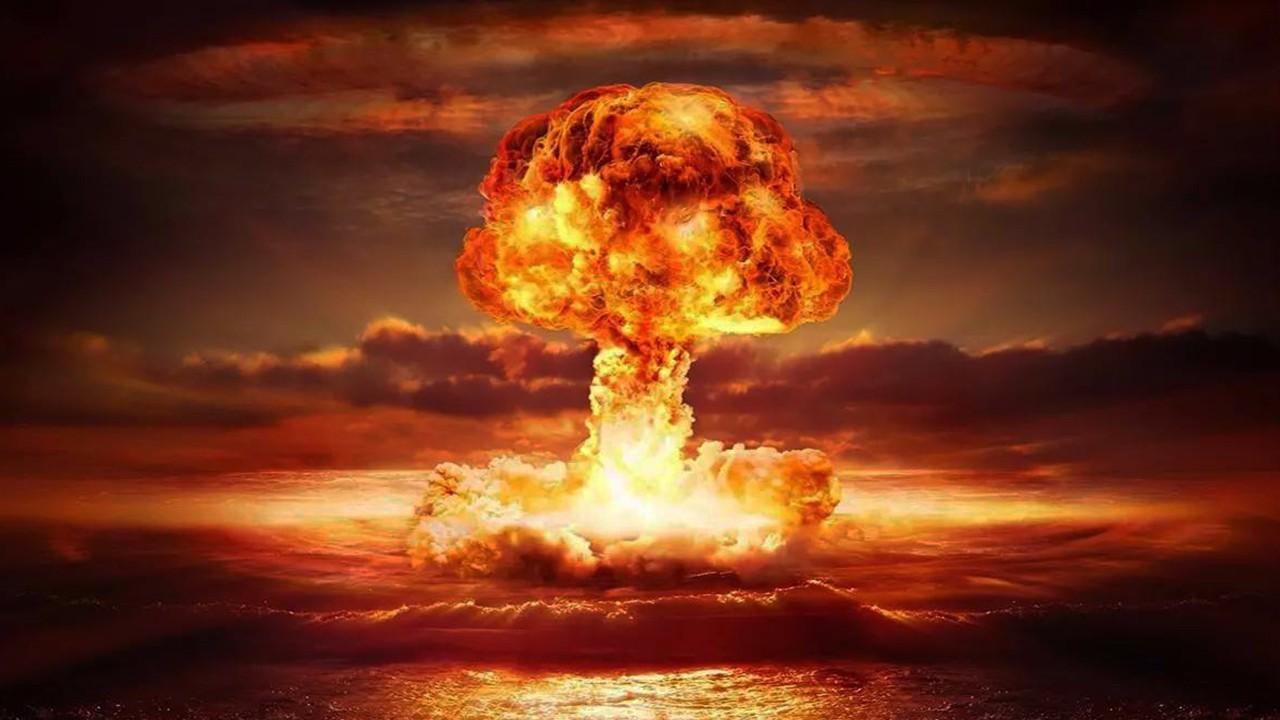 an American scientist
won the Nobel Prize in Physics in 1965
这些图片只是为了公开课的热闹与好看吗？
Absolutely no！
高三的阅读课还需要这些吗？
Absolutely yes！
图式理论美国人工智能专家鲁梅尔哈特（Rumelhart） ：
人们在理解新事物的时候，需要将新事物与已知的概念、过去的经历，即背景知识，联系起来。对新事物的理解和解释取决于头脑中已经存在的图式，输入的信息必须与这些图式相吻合。
布卢姆（Benjamin S. Bloom）：
只要对下列三个自变量予以适当注意，就有可能使绝大多数学生的学习都达到掌握水平。
认知准备状态
情感准备状态
教学质量
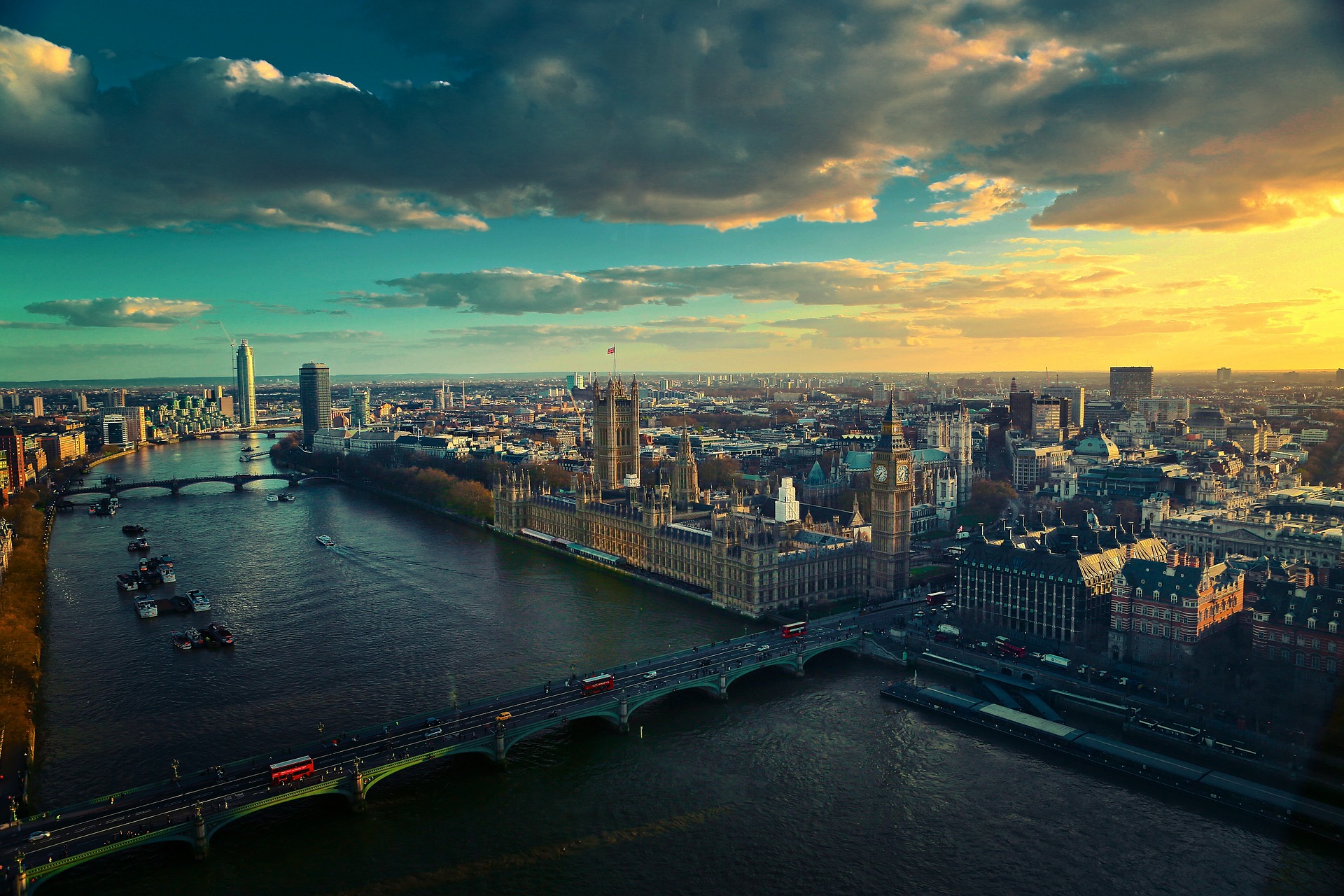 阅读教学相关图式
1
内容图式
2
形式图式
3
语言图式
“内容图式”是指读者对文章所涉及的主题内容、题材或文化背景知识的熟悉程度；

“形式图式”也被称作“修辞图式”，主要指读者对文章的组织形式、篇章结构、体裁风格等语篇修辞知识的熟悉和掌握；

“语言图式”是指读者所掌握的语言文字知识，如词汇、语法等（包括技能）。
导入：激活内容图式认知与情感准备
especially necessary for 
Senior 3 students
M9U1 Reading
Canada
10 provinces in Canada
英属哥伦比亚省（B.C）;            亚尔伯它省（Alberta）
萨斯卡其旺（Saskatchewan）
曼尼托巴省（Manitoba）;         安大略省（Ontario）
魁北克省（Quebec）
布朗什维克省（New Brunswick）
新芬兰省及拉不拉多（New Foundland and Labrador）
爱德华王子岛省（Prince Edward Island）
诺瓦斯克莎省（Nova Scotia）；
and 3 districts
纽茵特（Nunavut）;                   育空区（Yukon）
西北区（Northwest Territory）
M9U1 Project
Is Australia really a sporting nation?
Brainstorming
Unique cultures of the following countries: 
       France, Britain, India and Australia.
France
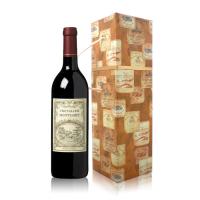 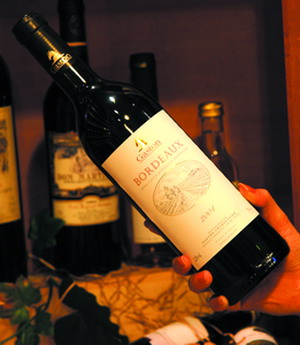 Grape  wine
France
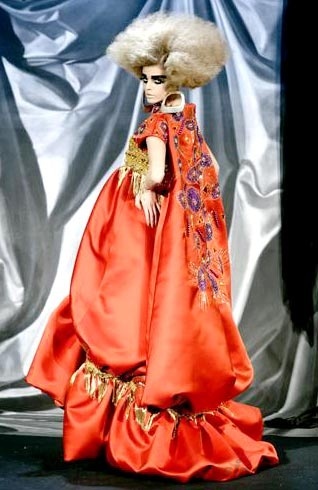 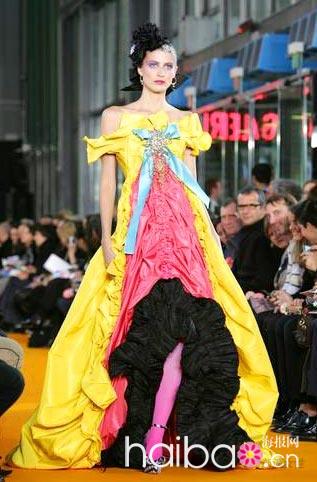 Fashion show
France
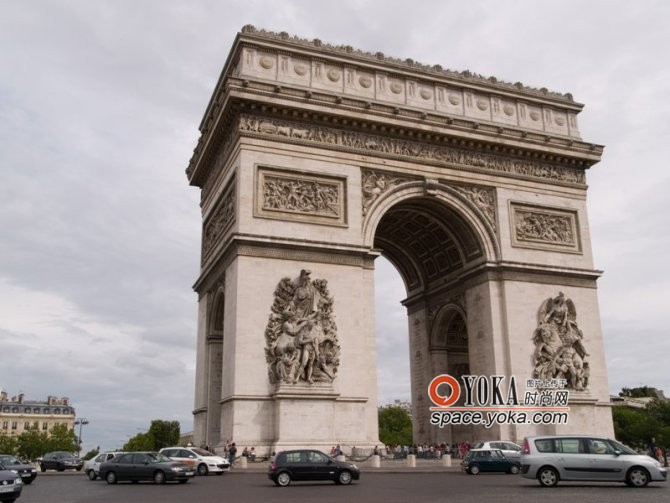 The Triumphal Arch
Britain
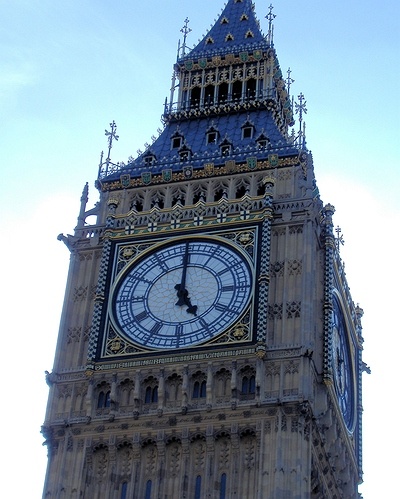 Big Ben
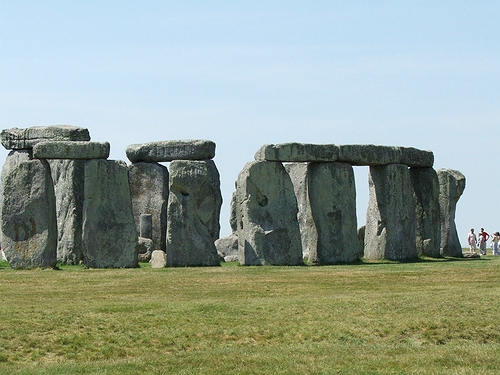 Stonehenge
Britain
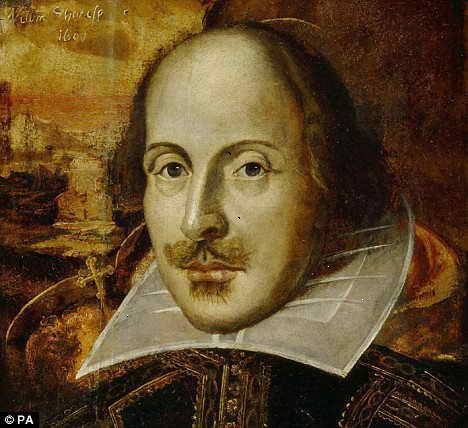 Shakespeare
India
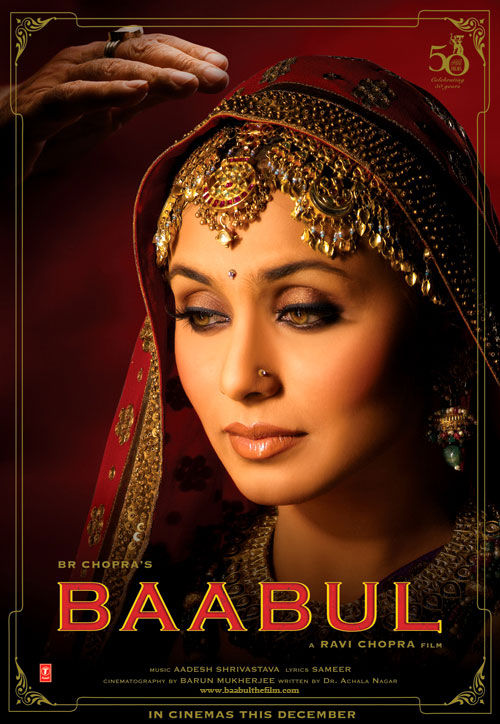 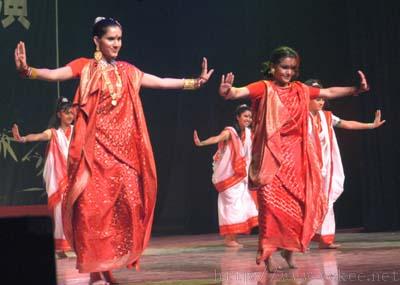 dancing
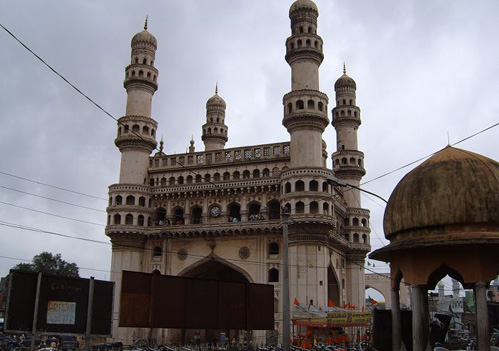 Bollywood
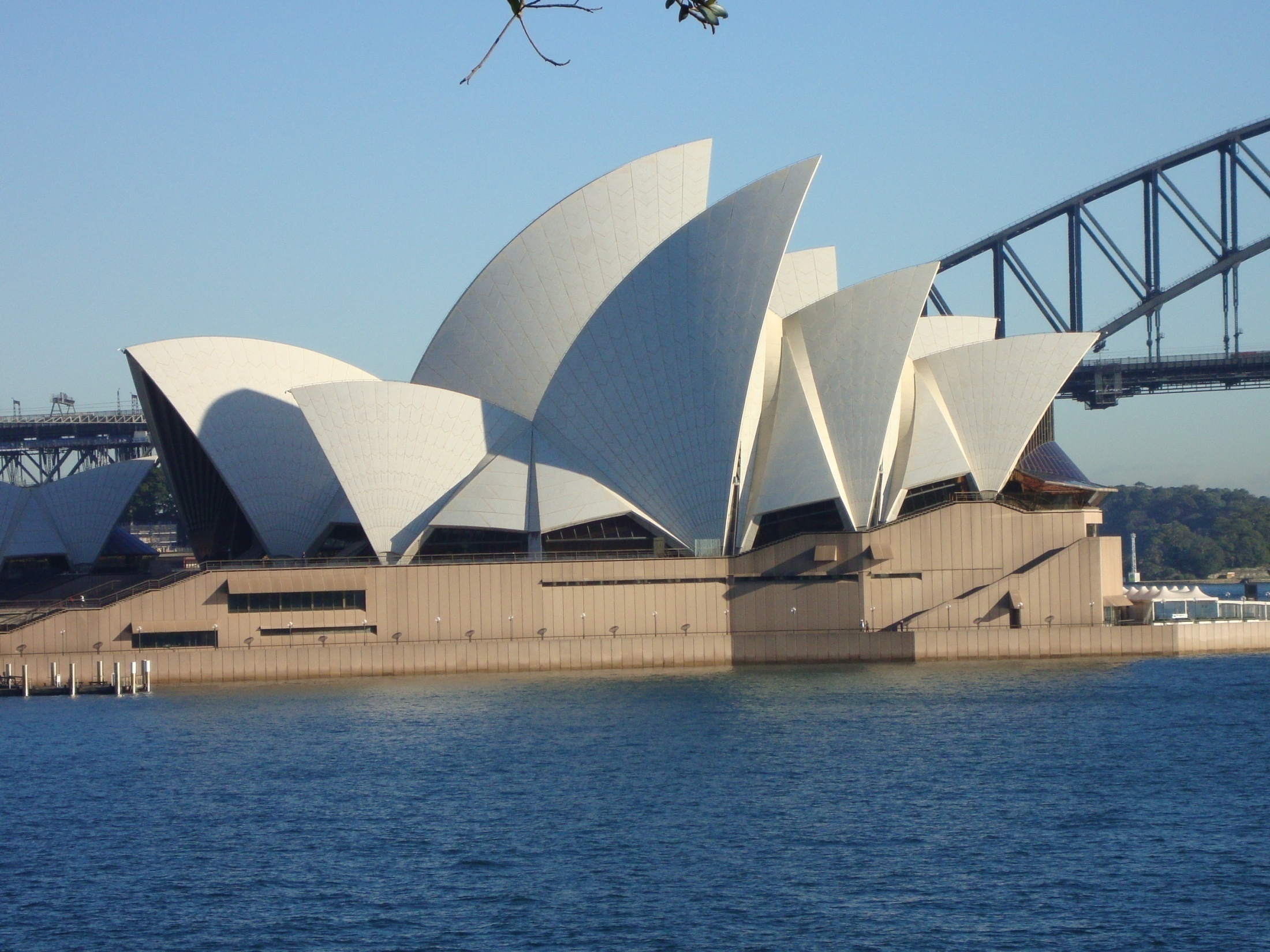 Australia
the Sydney Opera House
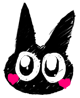 Is Australia really a sporting nation ?
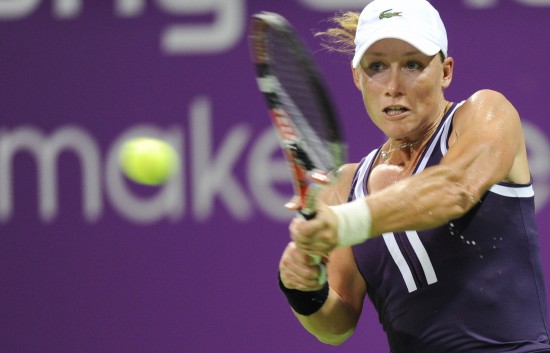 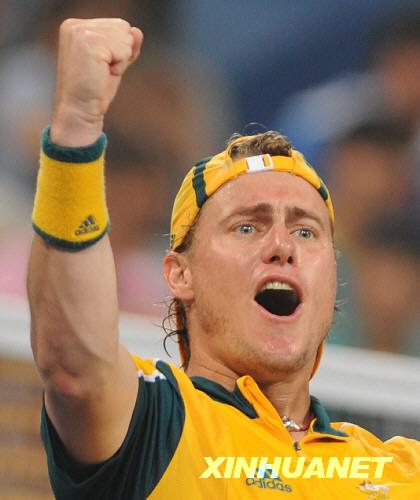 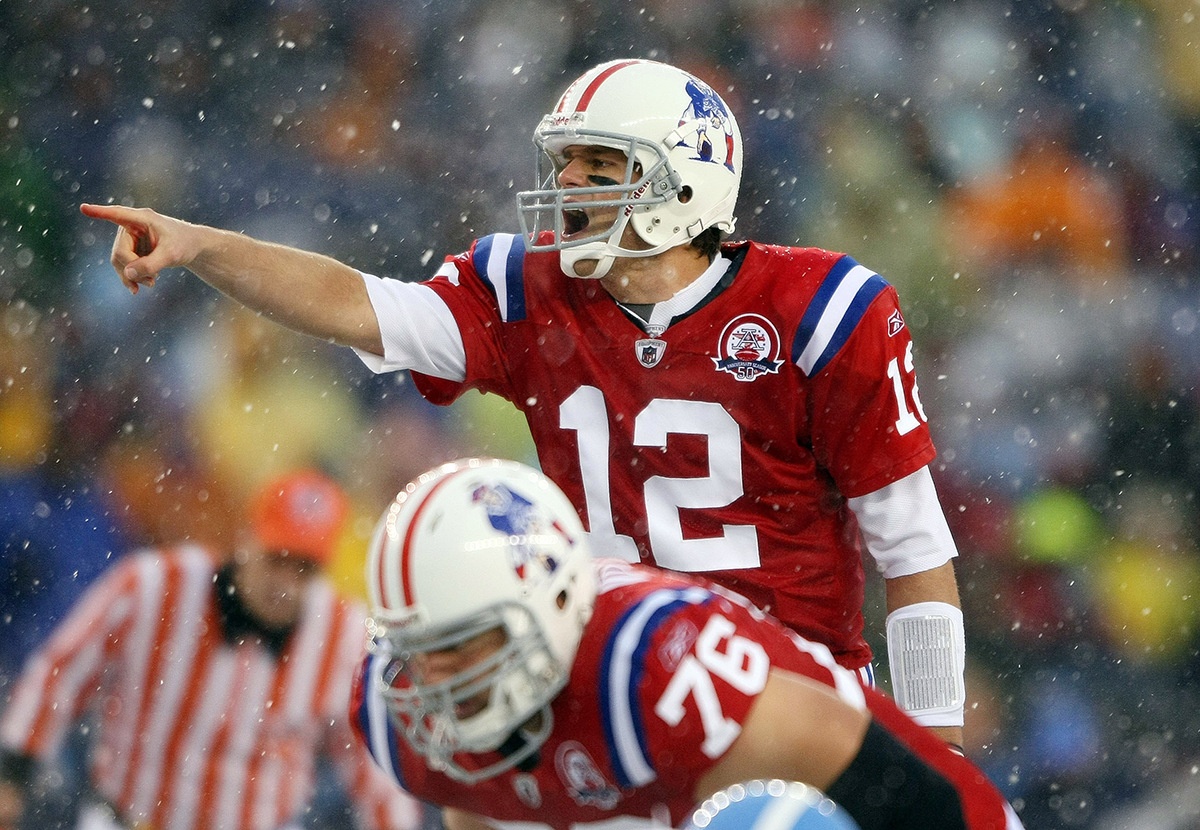 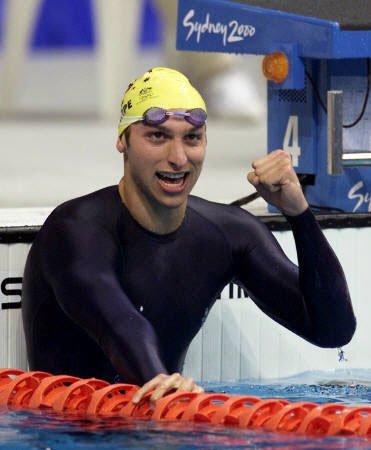 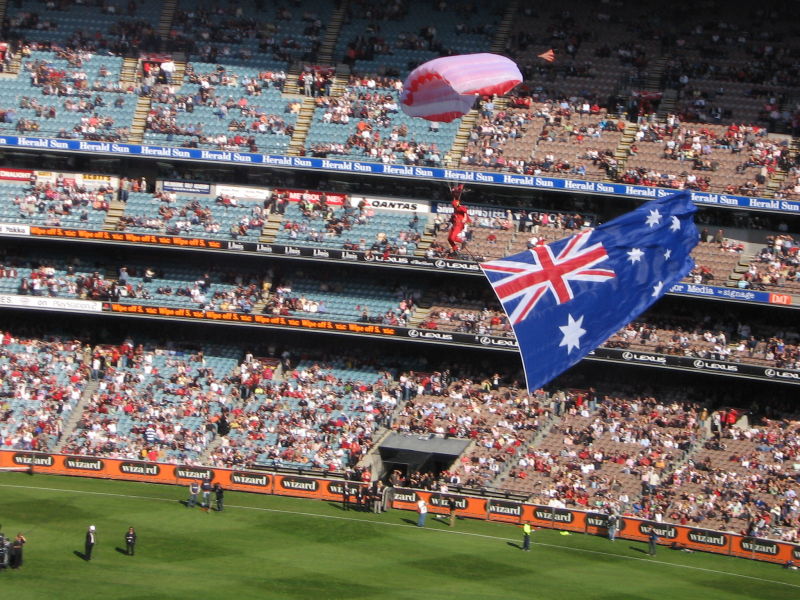 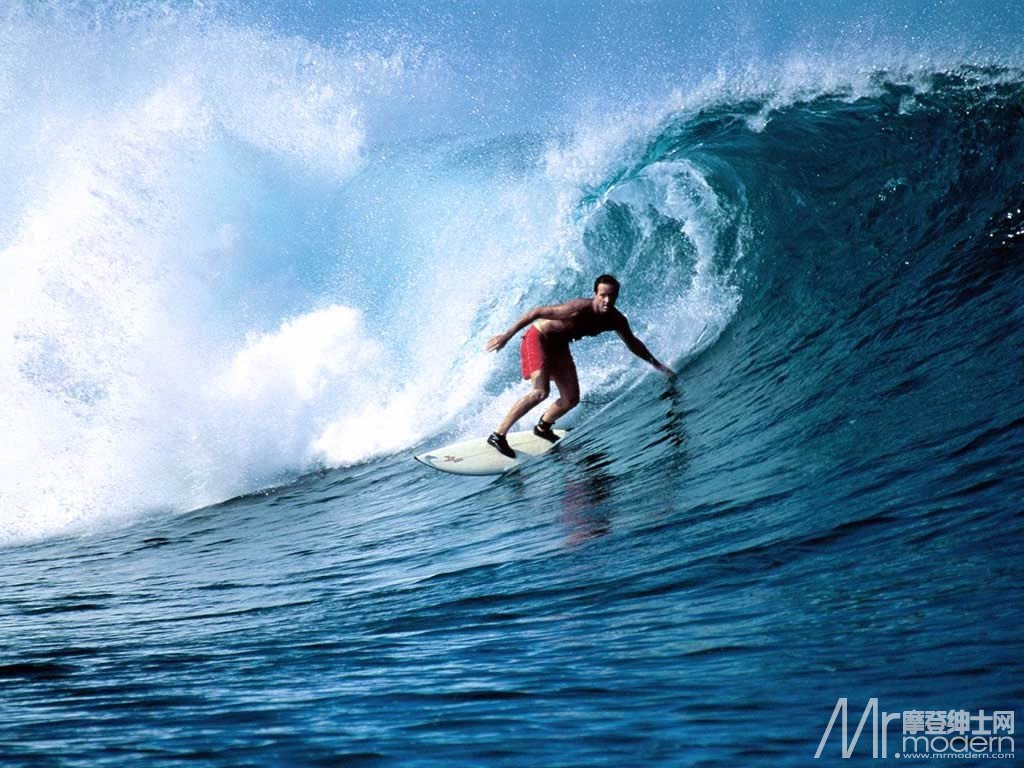 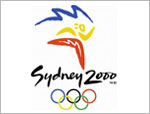 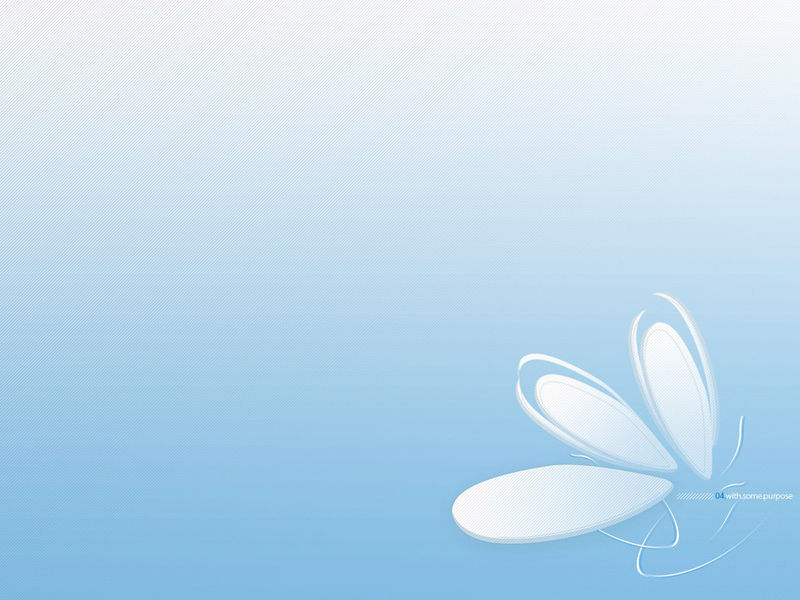 It is indeed a great sporting nation!
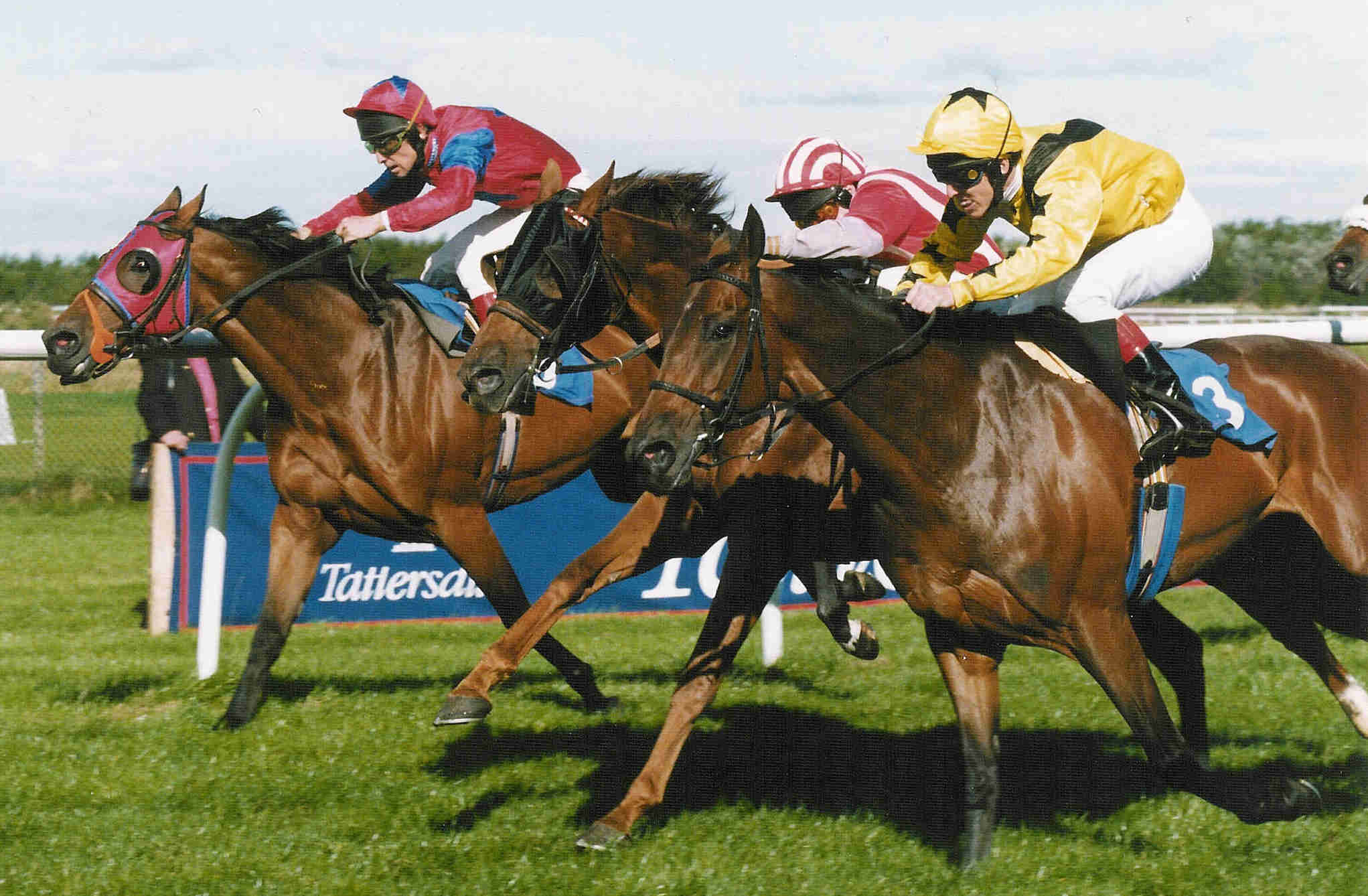 赫德森（Hudson，T.，1982）在运用图式理论研究外语教学的实验中，设计了与文章内容相关的图画，用以激活受试者头脑中与文章内容相关的图式，结果表明，引出的图式是阅读理解中的一个重要因素，对理解的作用大于外语能力。
提炼形式图式
“形式图式”也被称作“修辞图式”，主要指读者对 文章的组织形式、篇章结构、体裁风格 等语篇修辞知识的熟悉和掌握；
图式理论--两种基本的信息处理方式bottom up/ top down
“自上而下”的方式加速信息的吸收与同化，有助于读者消除歧义；当输入的信息有不同解释的时候，帮助我们作出抉择。
分析文体特征
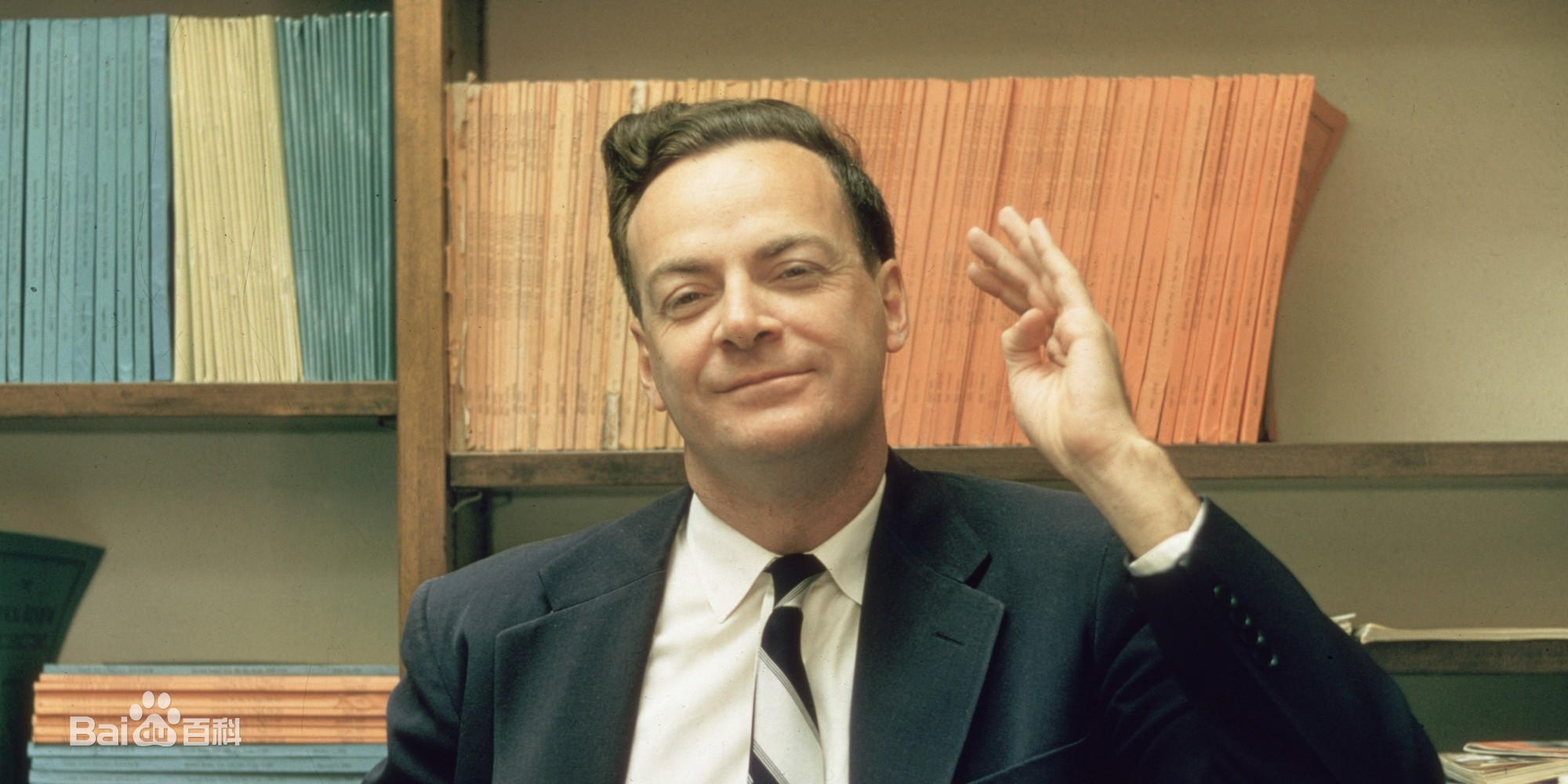 lecture transcript 讲座记录
Lecture transcript
A clear  argument: persuasive and motivating
                                   
Strict logic: easy to get across to the audience
发现文体特征
Part 1: Paras.1-2  Introduction 
                               – speaker’s experience
Why did Feynman choose “the value of science” as the topic of his lecture?
Because though he was once confused, he is quite clear about the value of science and determined to share it with the public.
the first sentences of the rest paragraphs
→ the main body the lecture
The first way in which science is of value…
The Value of Science
Strict
     logic
Another value of science is the …
I would now like to turn to a third value …
writer’s experience
introduction:
a   clear argument
a question
an argument
main body:
strict logic
lecture transcript
conclusion
不同文体、不同题材、不同形式
M9U1 Reading
Canada
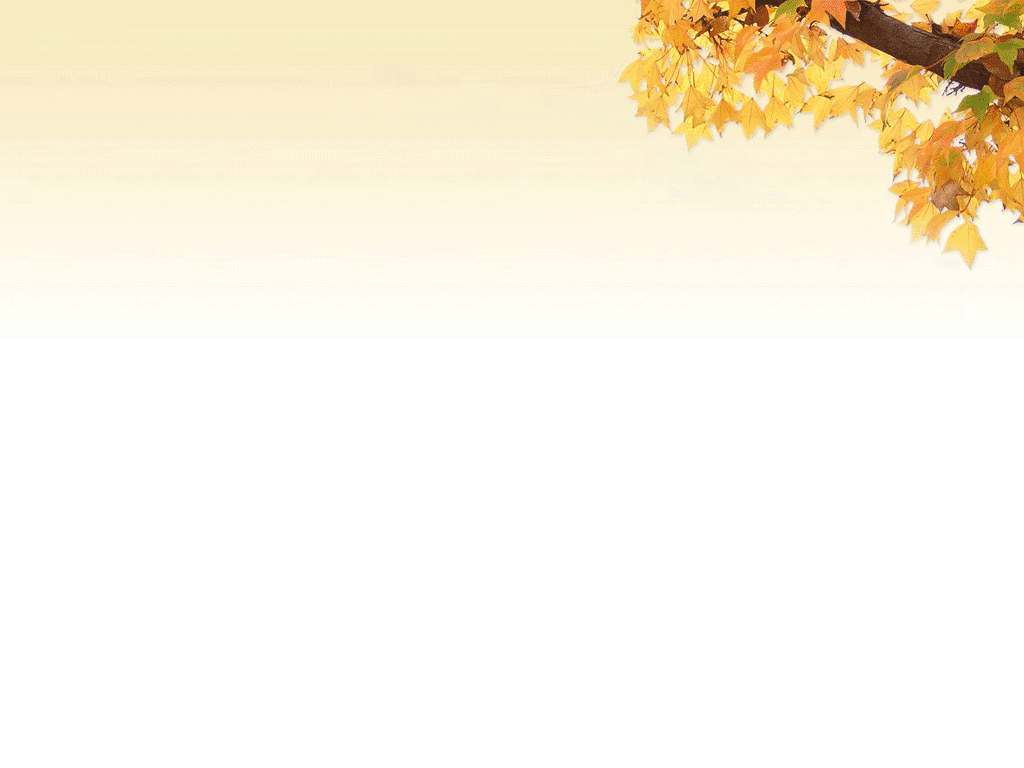 Brainstorming
What subjects do we often talk about?
population
culture
Size and location
symbol
country
Beautiful scenery
history
major cities
food
Main idea
Fast Reading
Para  1
Size and location
Para 2
Beautiful  scenery
Para 3
population
Major  cities
Para 4-7
Niagara Falls
Para 8
history
Para 9
National  symbol
Para 10
conclusion
Para 11
M9U1 Project
Is Australia really a sporting nation?
Is Australia really a sporting nation?
Para. 1: Nothing ambiguous! Australians’ love for   sports is absolute and seems compulsory. Why?
Para. 2: However, most of them don’t do sports themselves. They just ______ sports games.
Para. 3: Still, it is a great sporting nation. 
              _______：____ climate
              ________：(Para.4-7): swimming and surfing,     
                                 tennis, team sports, cricket
              ________：(Para.8): … …
Para. 9: Indeed a great sporting nation!→ _________
watch
mild
Reasons
Examples
Statistics
Conclusion
M9U2 ReadingThe Acropolis
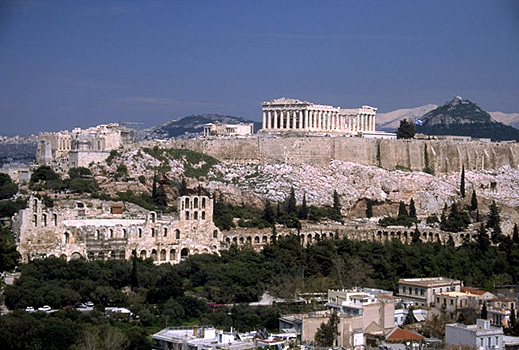 structure:
Greek civilization
Para
1
the Acropolis
Para
2
Damage
3-4
Para
Repair
Para
5-7
Structure of an exposition说明文 about historic sites
Greek civilization 
                             ↓
                          Athens 
                                   ↓
                                Acropolis
                                             ↓ 
                                   damage
                                            ↓
                                          repair
a mind map of details of the Acropolis
gold-covered statue of Athena
six female statues
smallest
Erechtheum
Athena Nike
the Acropolis
Parthenon
largest
Gold statue of Athena
earth-quake
Mind map
Turks, warehouse, store gunpowder
by nature
Italy, explosion
2 wars
the damage
by man
clumsy repairs
theft
travelers
traffic
an Englishman
cut off, sold, turned over to, shown
smog and acid rain
friction between Greece and Britain
文体特征的快速掌握
→阅读策略的形成 
→阅读信心、速度、效果的提升
especially important for 
Senior 3 students
扩展语言图式
强大而丰富的语言图式
→ 扎实的英语基础
→阅读能力
→写作水平
观察 - -归纳 —比较 – 领悟 – 扩展已有语言图式
With more knowledge comes a deeper, more wonderful mystery, inspiring one to look deeper still.
1. With the new year came more challenges, inspiring him to work still harder.
突出新年，衔接更紧
2. Around the corner came the next bus, attracting all the waiting passengers immediately.
3. Down the hill came a tiger, frightening all the people nearby.
描写更生动，画面感更强
介词短语+谓语+主语，现在分词短语(结果)
崔允漷：
现在很多课堂看似热闹，但轰轰烈烈的公开课后，还要老老实实把教学内容按传统方式重新教学一遍
崔允漷：
把学习还给学生，把讲授降到最低限度。
语言图式：
理解、观察、总结、比较、领悟
especially useful for 
writing
构建全新图式，升华主题意义
→
《课标（2017年版）》：学生对主题意义的探究应是学生学习语言的最重要内容，直接影响学生语篇理解的程度、思维发展的水平和语言学习的成效（教育部，2017）。
《课标（2017年版）》
主题：为语言学习提供范围或语境。
主题意义：个人与文本、个人与他人、个人与自我的积极互动中建构形成的意义。
译林版新教材《前言》：在拓展阅读板块中，学生将通过观点表达等活动，进一步探究主题意义，获得关于该主题的新认识
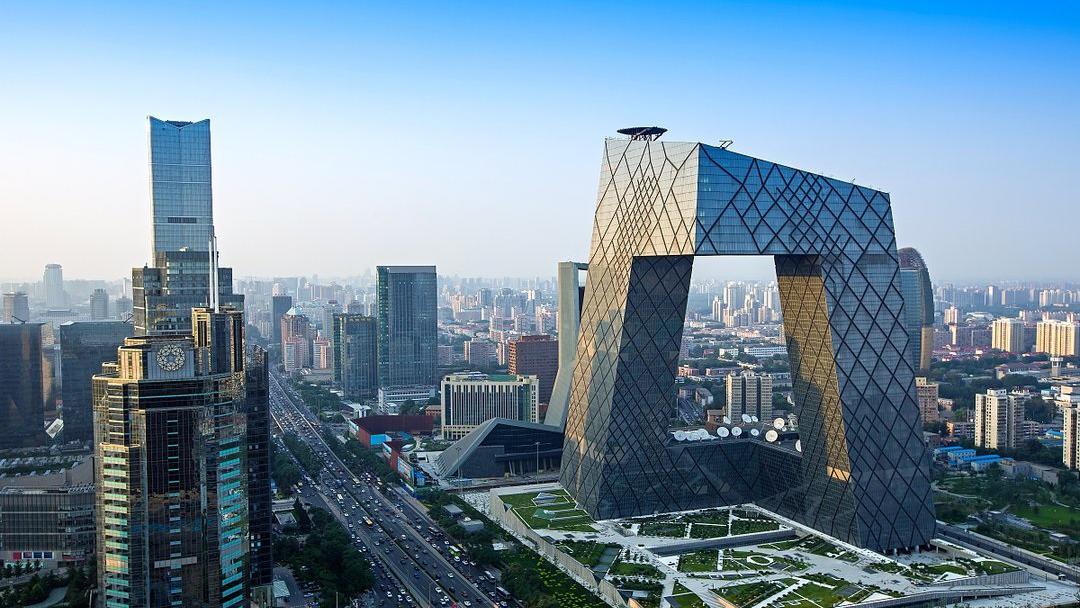 What’s the value of science to contemporary China?
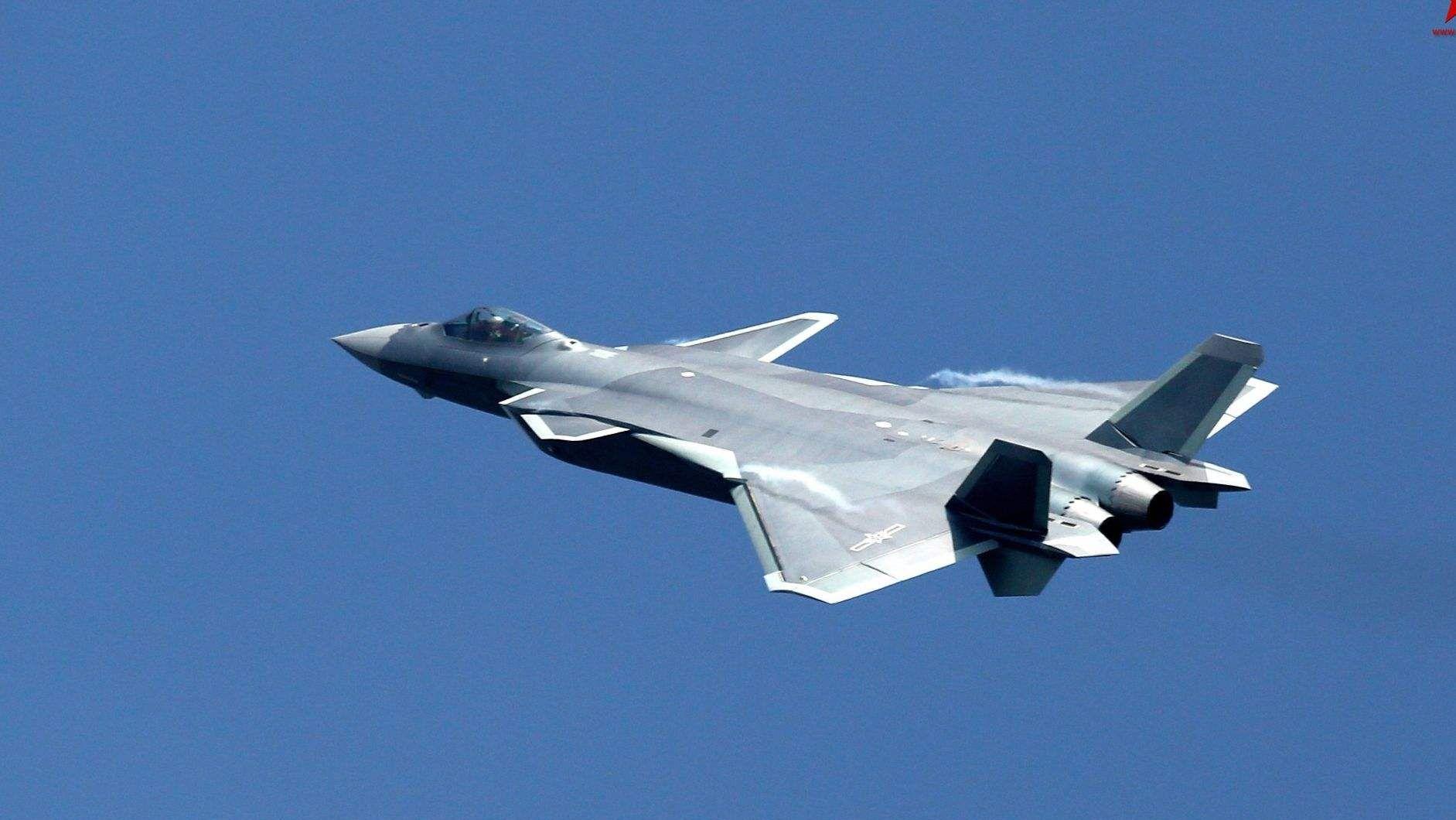 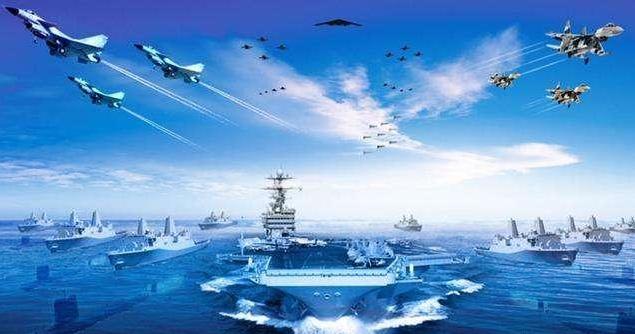 a guarantee for 
safe development
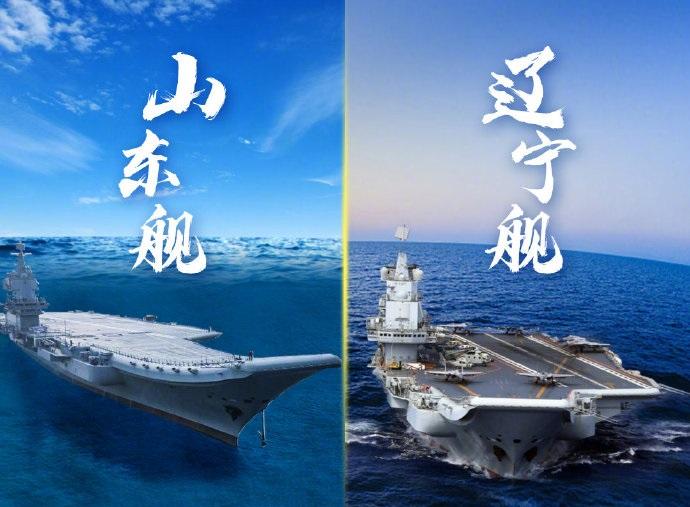 [Speaker Notes: safely]
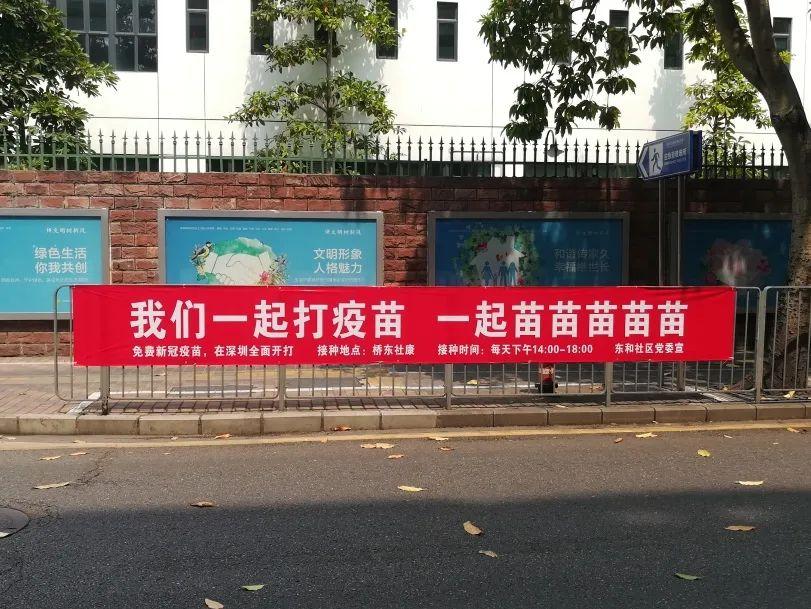 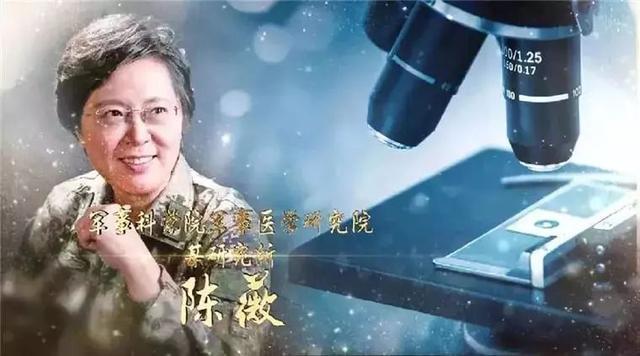 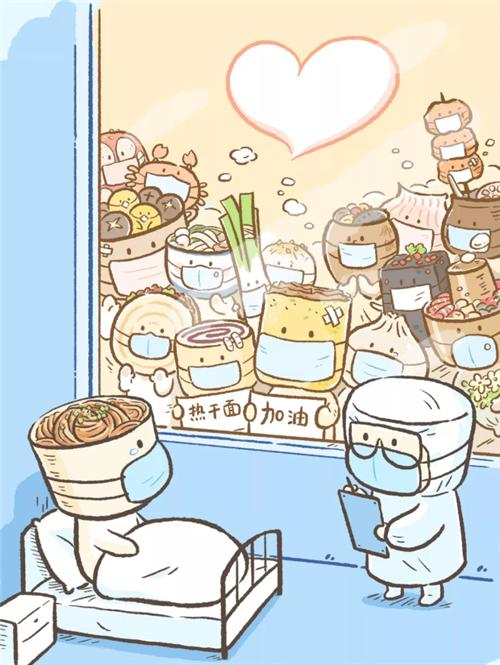 a guarantee for 
healthy development
[Speaker Notes: healthily]
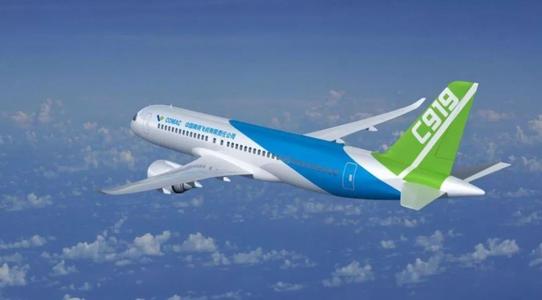 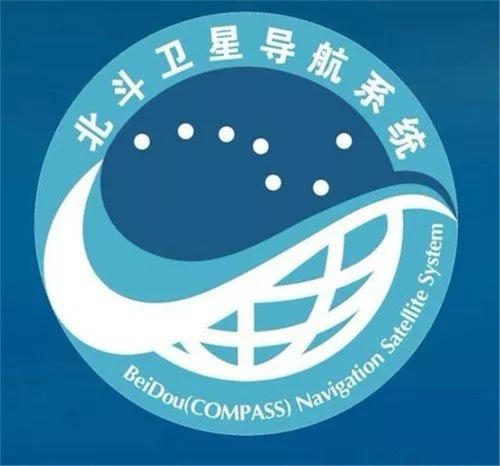 a guarantee for 
independent development
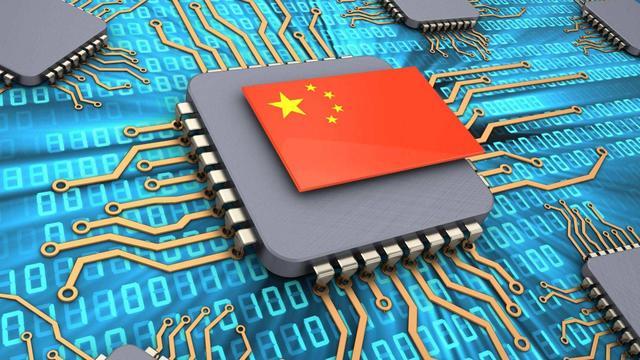 [Speaker Notes: independently]
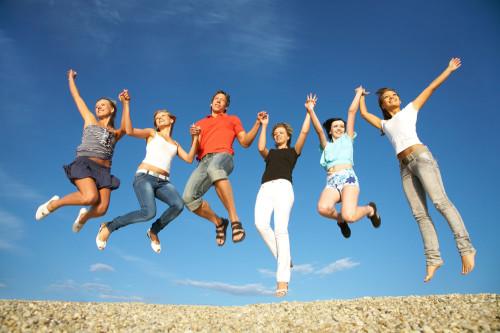 a guarantee for 
sustainable development
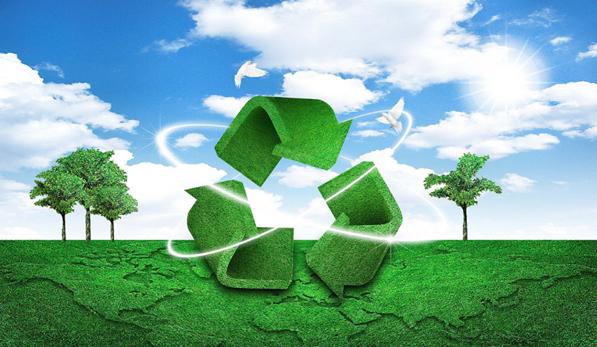 [Speaker Notes: sustainable]
跳出文本
→ 现实世界与时代洪流
→自豪感与使命感升腾
    → 思考科学的价值与自身的关系
    →联系学生生活实际
    →更好的教学效果
If possible, always relate the material to 
your students, and their surroundings.
especially meaningful for 
Senior 3 students
新的内容与语言图式融入已有图式
 → 全新图式
应用新建图式  聚焦表达输出
高考写作
应用文  15’+ 读后续写 25’
经常、当堂、限时、片段的训练
Writing 1:
What do you think of after reading the passage?

Requirements:
at least 5 sentences
as many vocabulary and sentence patterns from this lesson as possible
good handwriting
简单：简单到让所有学生都有能力参加
根本：接近学生实际学习与生活的语境
开放：尽可能少地限制学生的活动
有话可写，有话想写，有话能写，人人参与
Writing 2:
Re-describe a scene in the continuous writing you did before, using the sentence patterns. 

Requirements:
1. good handwriting
仿写是行之有效的写作方式，它能帮助学生迅速入门（张冠文，2021）。
From between the tissue fell a bank note, giving me quite a surprise.
 
2.   Down the bus went the young man, bare-footed, leaving the other passengers speechless, but thinking a lot. 
Below the video were many sincere comments from viewers, instantly changing my mood and moving me to tears.
八省联考
2021常州期末
2021 浙江春季
[Speaker Notes: de]
作文是可以提高的！
Writing 3:
Describe a scene in your life, using the sentence patterns learned just now.

Requirements:
at least 5 sentences
good handwriting
联系生活，学生更乐意写；
迁移、创新能力！
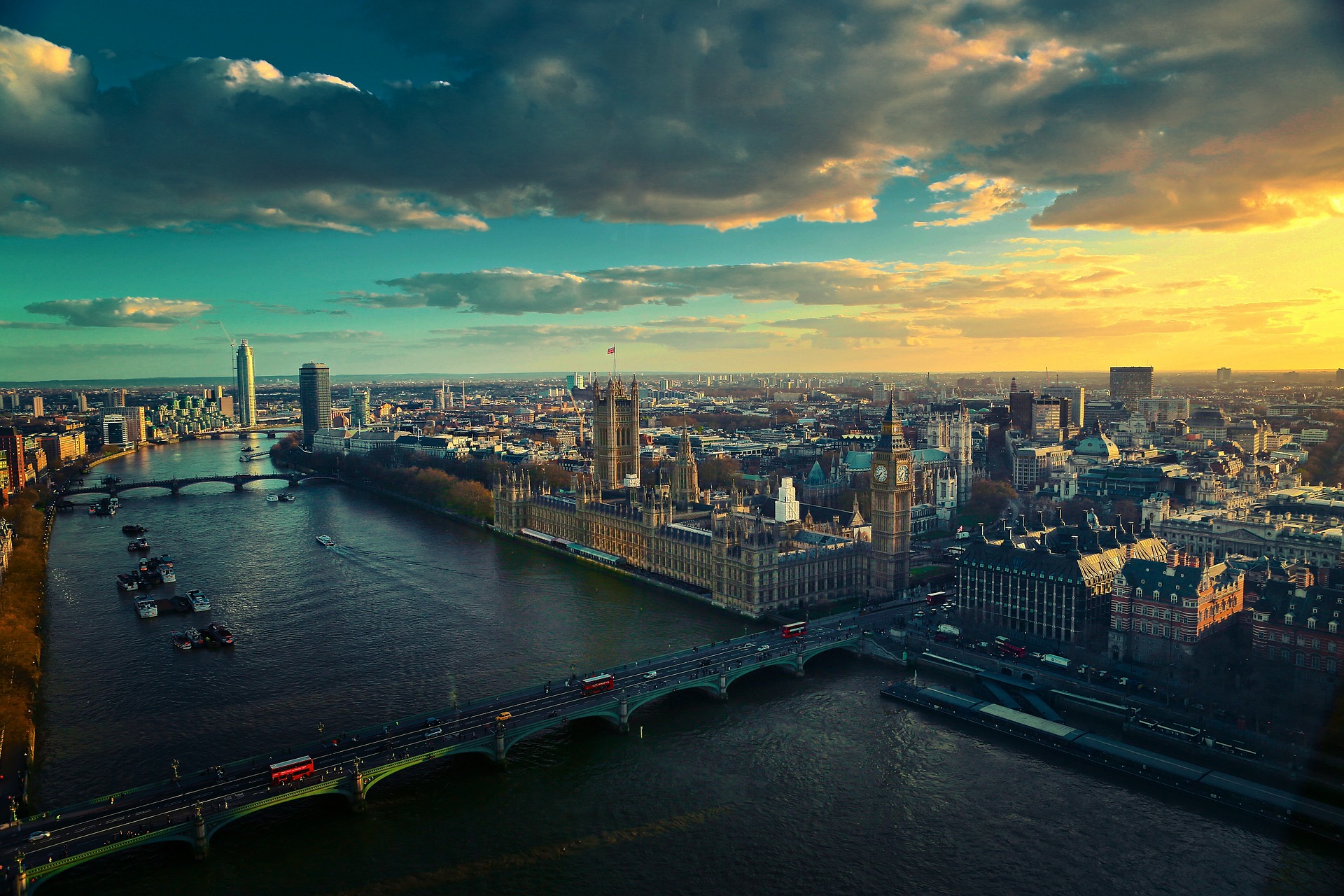 阅读教学相关图式
1
内容图式
2
形式图式
3
语言图式
4
表达性输出
以上或许很多是老师们已经做或者正在做的，但图式理论为我们提供了理论依据，让我们更有信心接着这样去做。运用图式理论进行语篇教学没有固定的途径和模式，需老师们仔细揣摩，灵活把握。
阅读新授课
阅读讲评课
Believe in yourself!
Stick to your style!
You will make it!
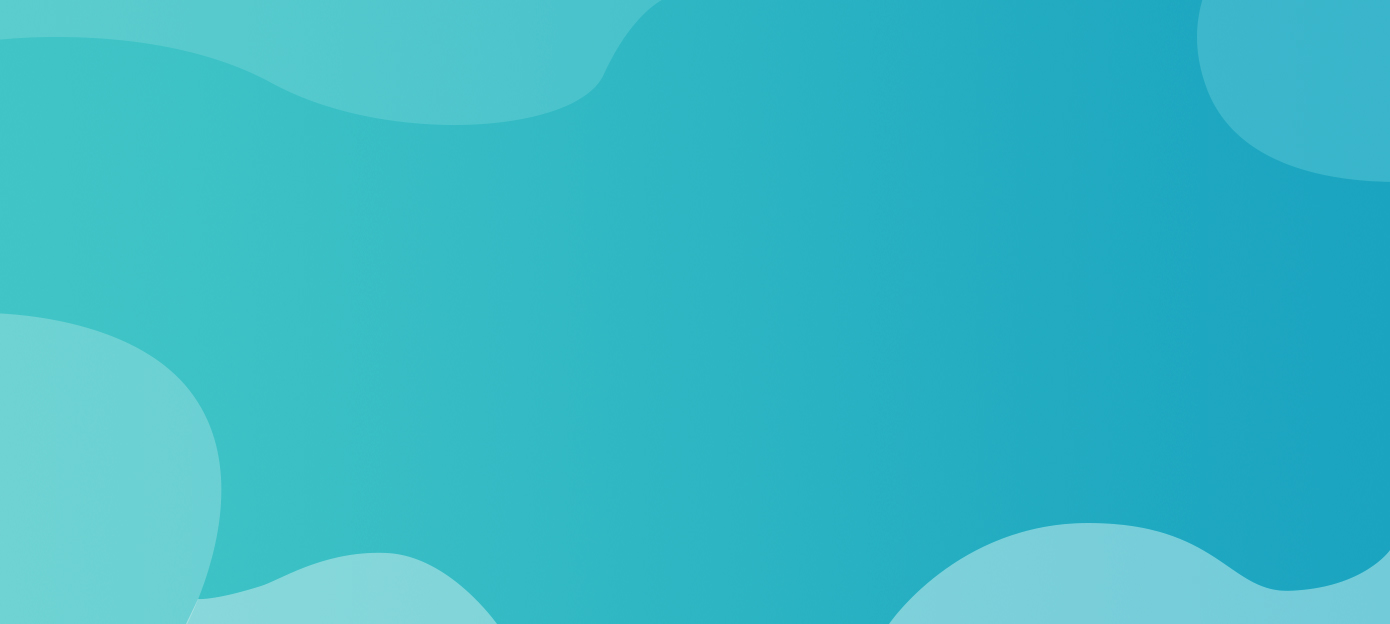 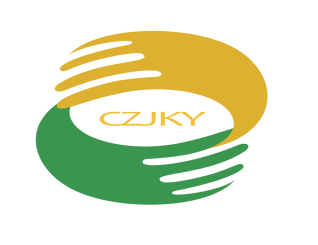 常州市新高考线上研修活动
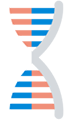 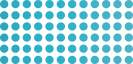 谢谢观看
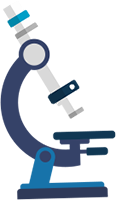 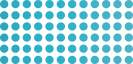 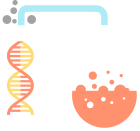 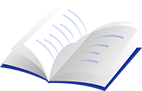